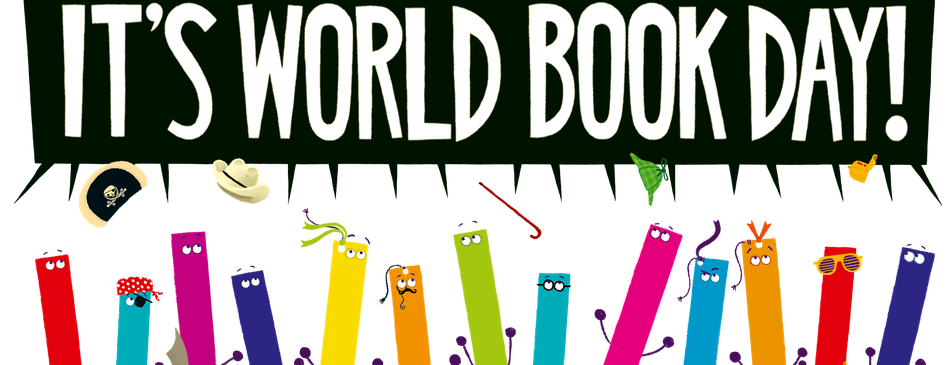 Thursday 4th March 2021
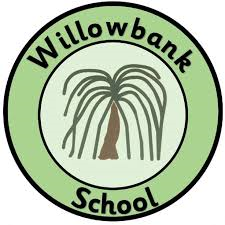 Design A Book Cover
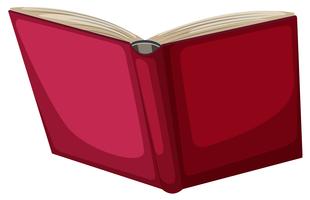 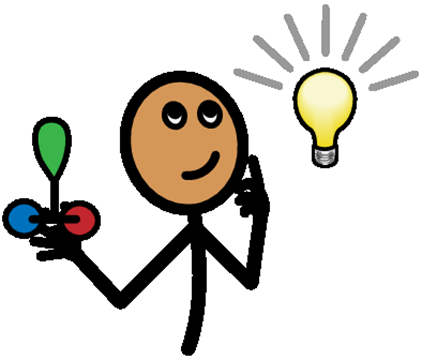 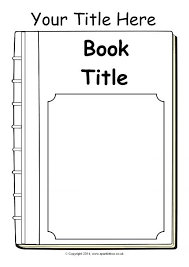 Create Your Own Character
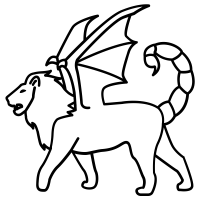 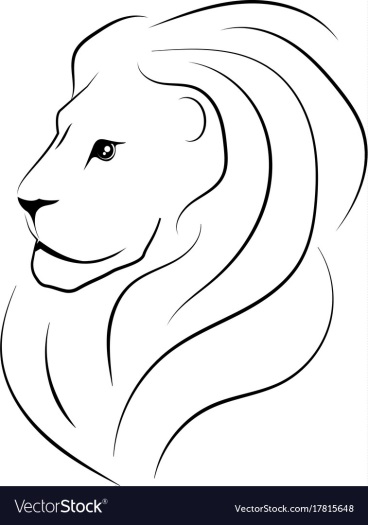 Is it an animal?
Is it an creature?
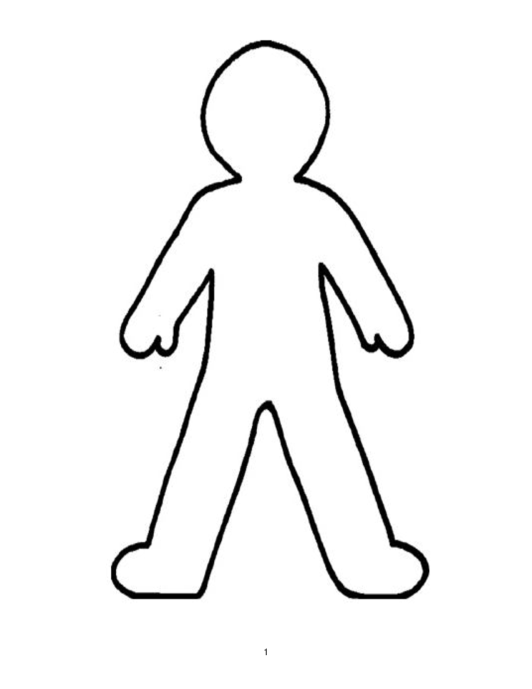 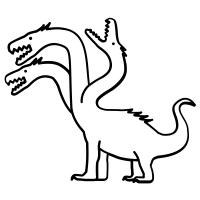 Is it a person?
Look at the following pictures
Say what you see



What can you see?



What do you think I happening in each picture?
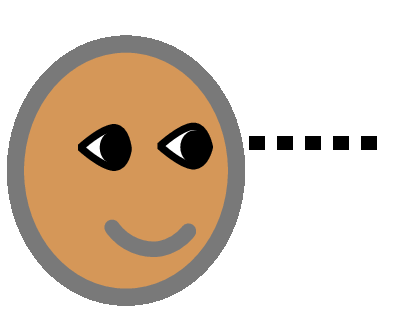 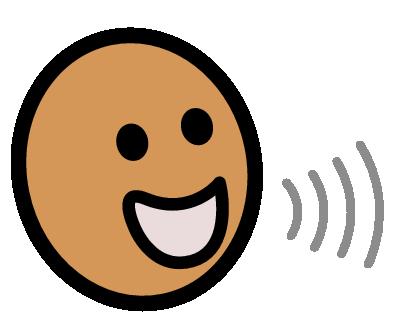 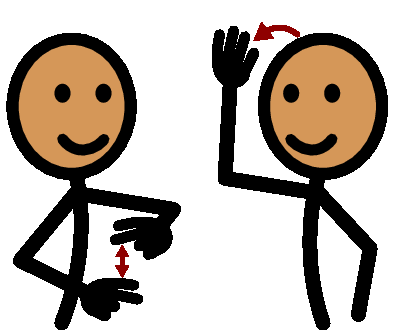 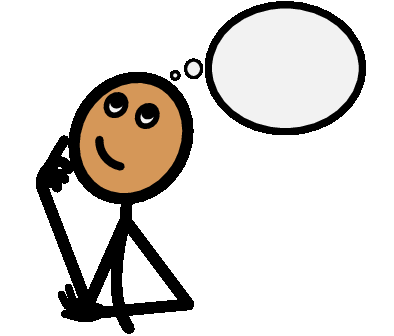 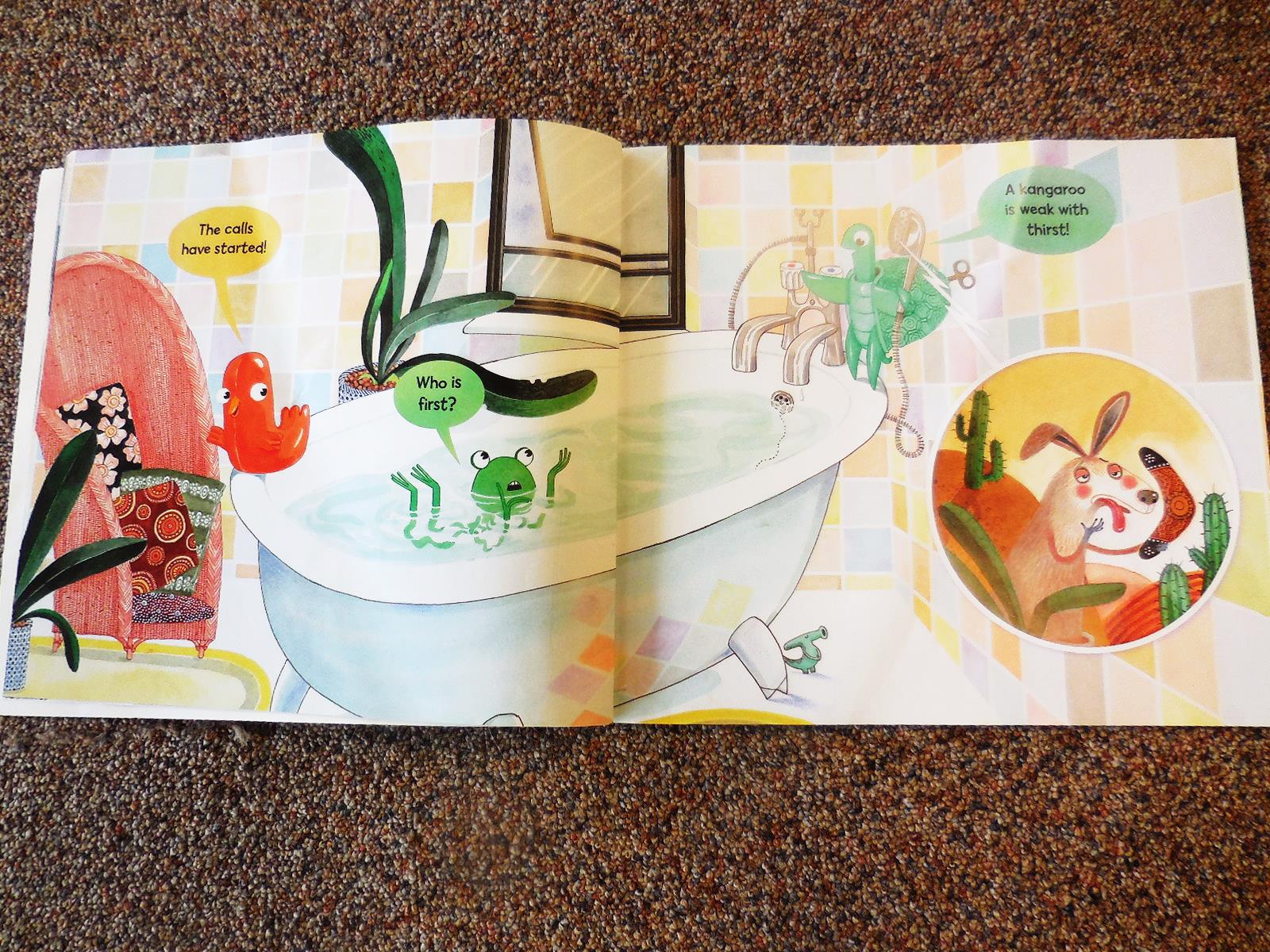 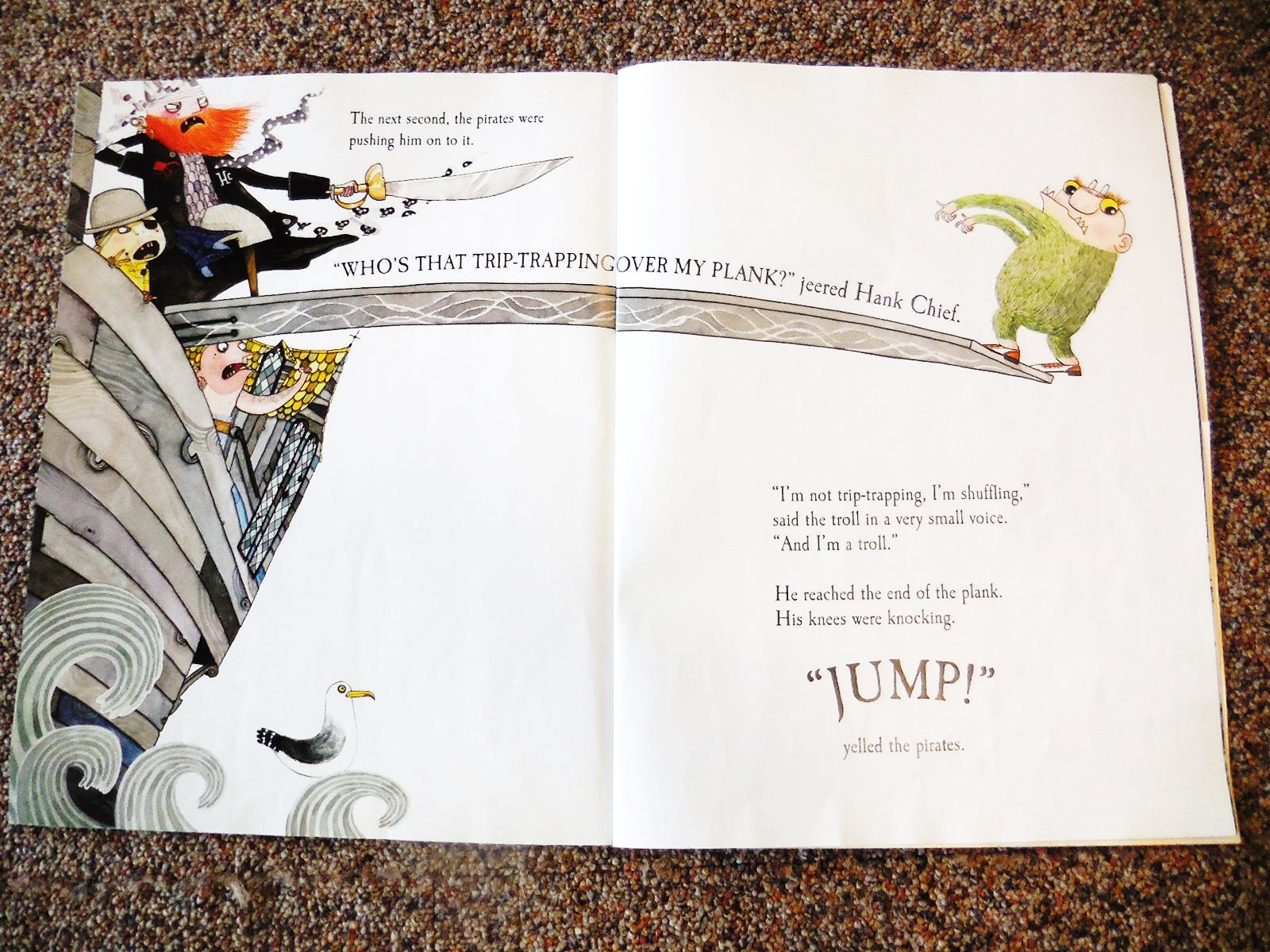 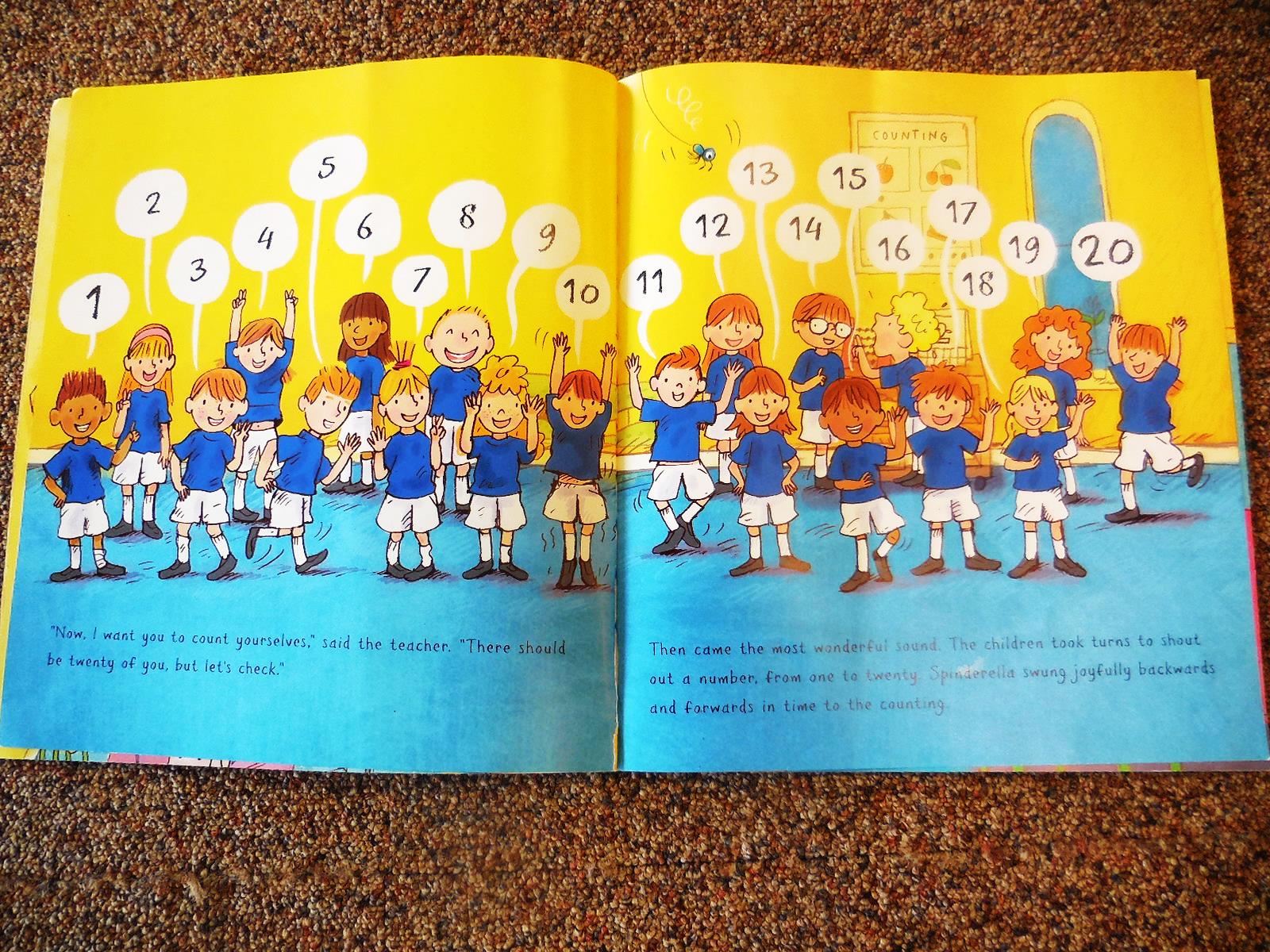 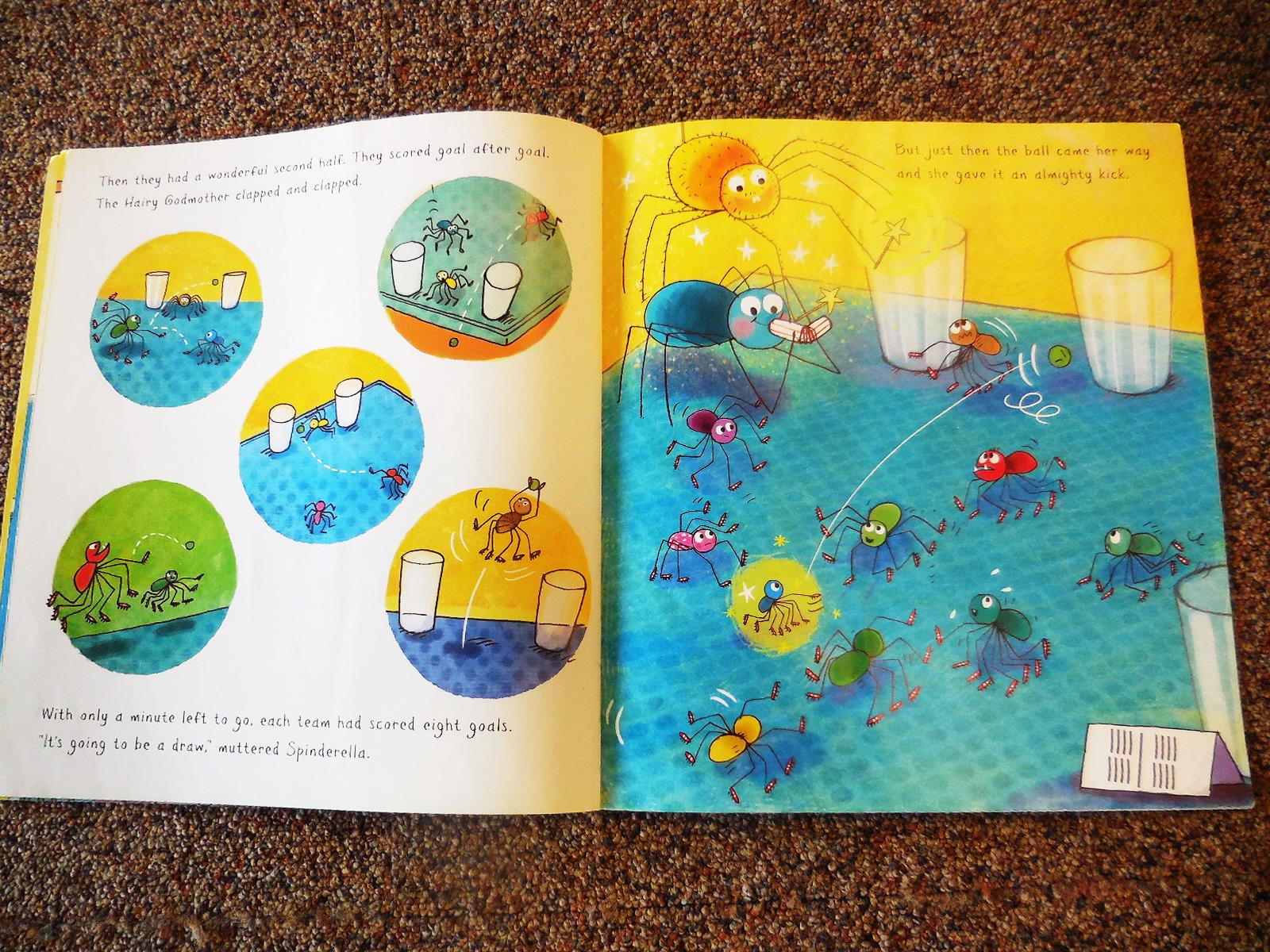 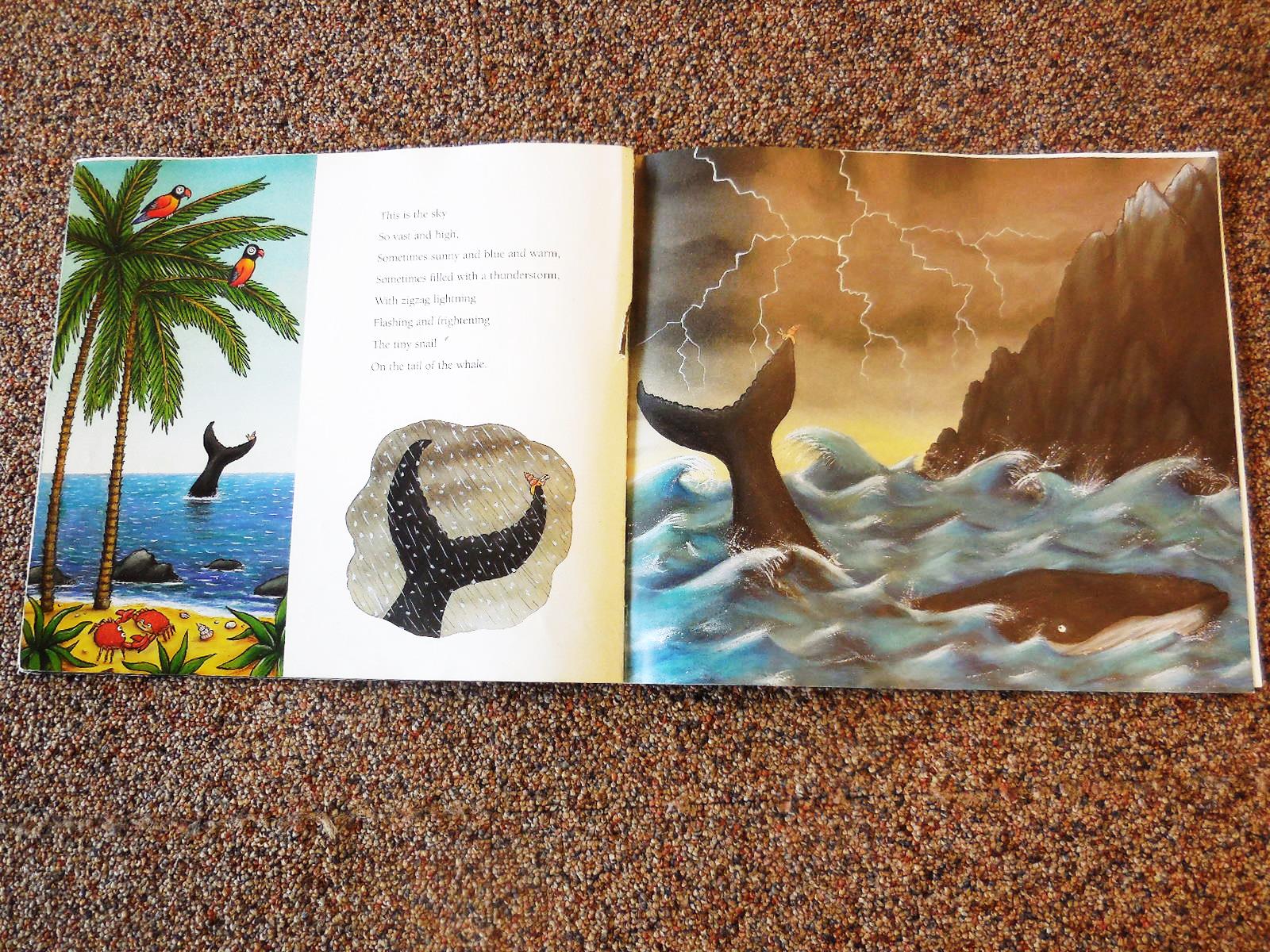 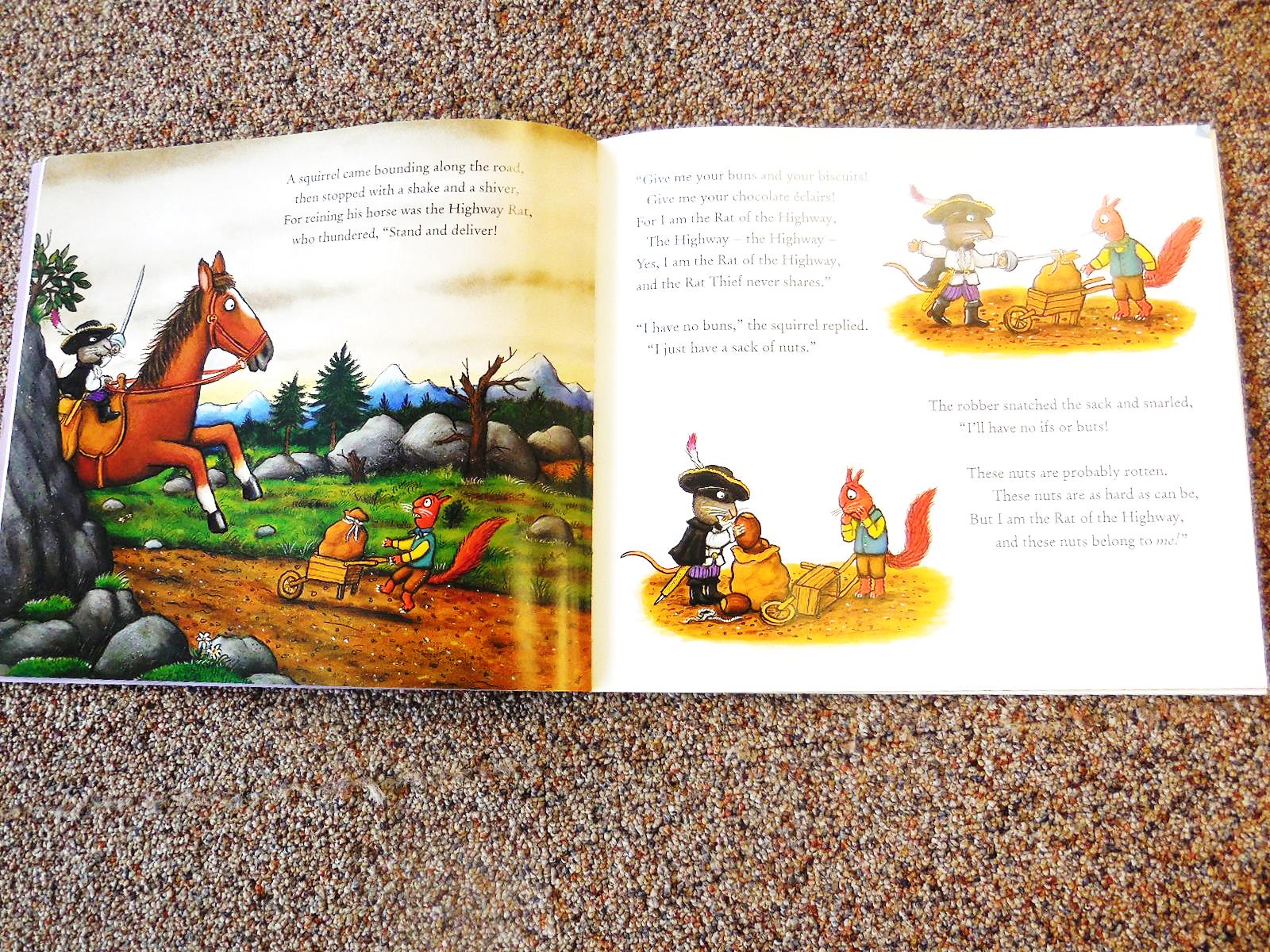 Type read aloud story books into YoutubeChoose a storySit back and Listen
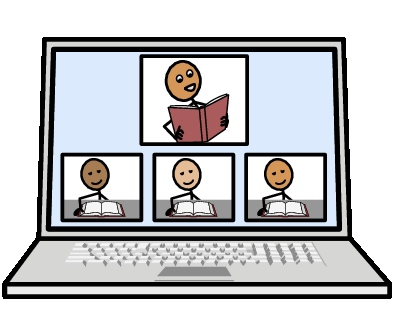 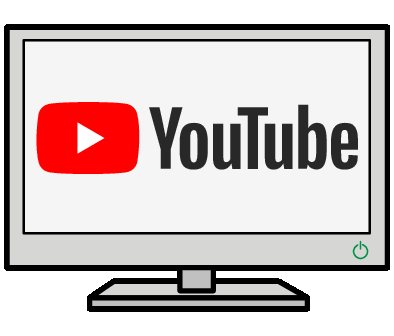 Create Your Own Story
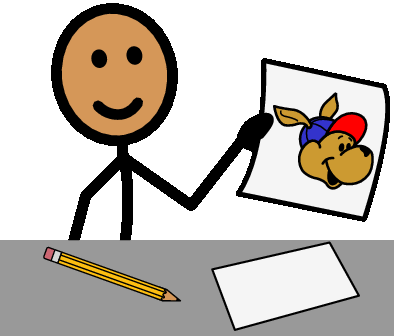 You can create your own story in several ways.


Draw the characters and put them in order to tell a story.



Look around the house and find some toys and act out a story.



Take photos on your walk and put them into an order to tell a story.
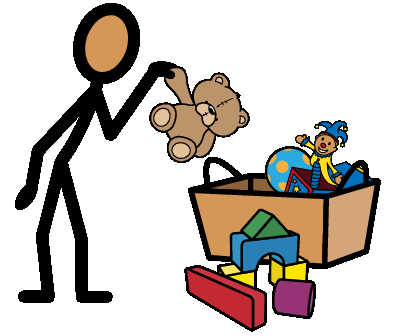 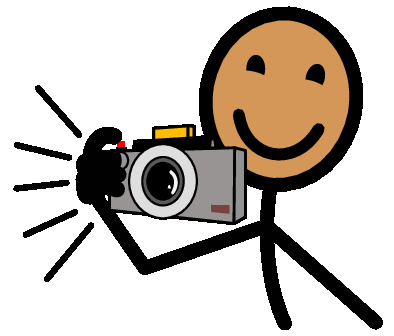 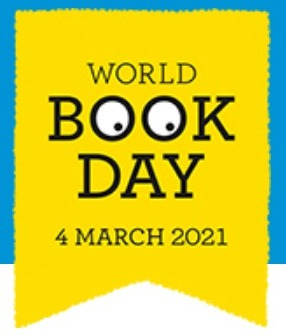 Happy World Book DayHave a Fun DayBe Creative!
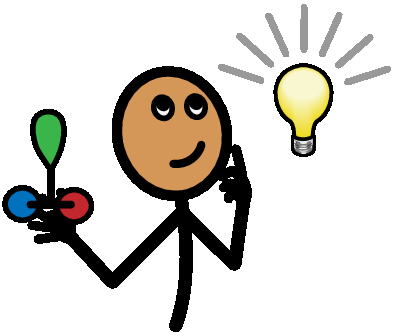 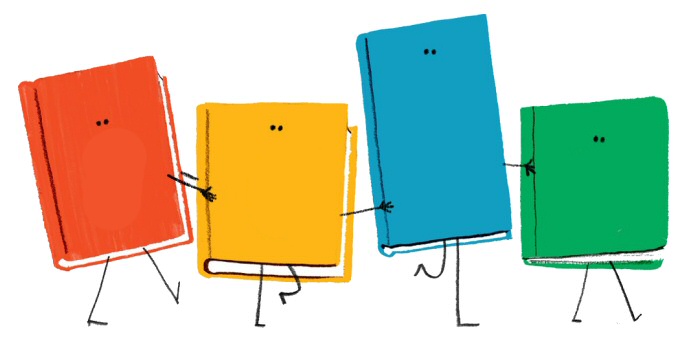